Do you see what I see?
IVRE at work
Tim Waters BICT MscBA
Tirana, Albania
7th June 2023
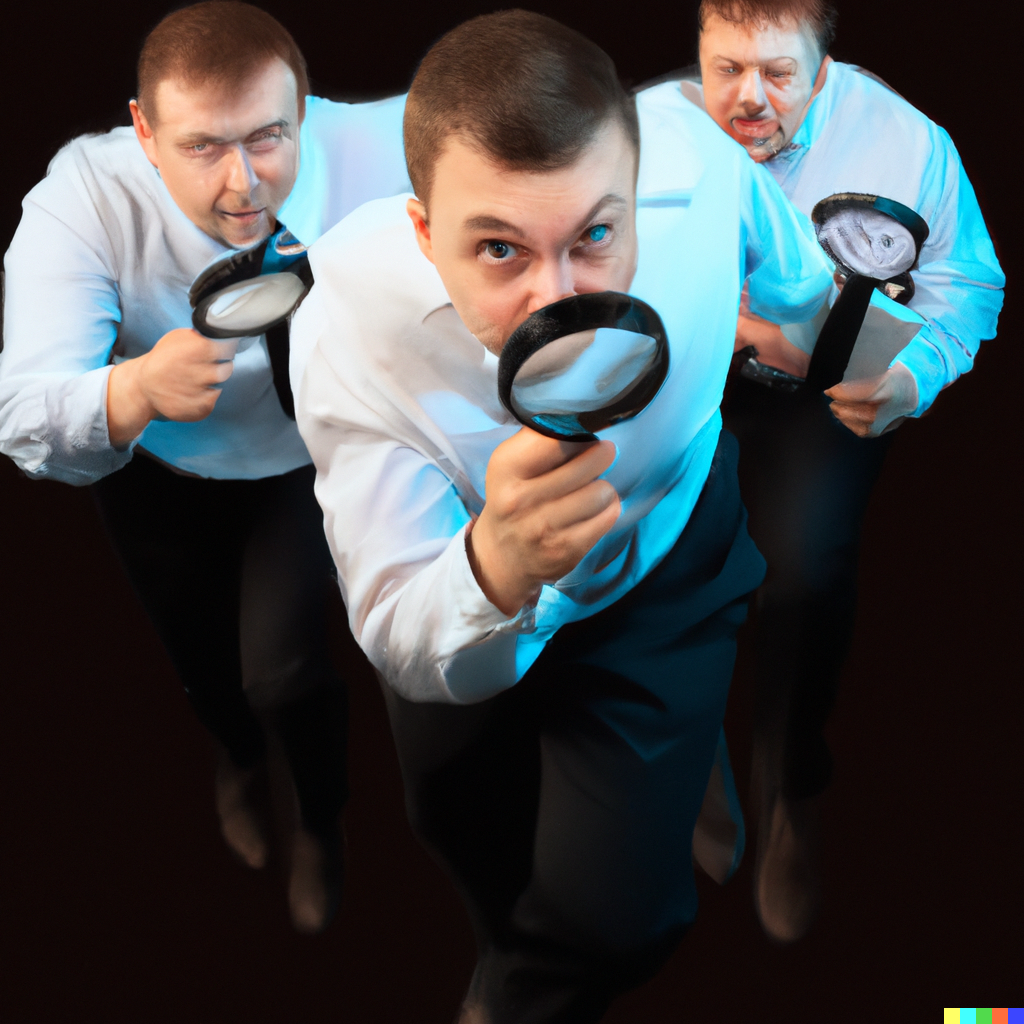 2
What options do you have?
To investigate how many systems are affected:
Check inventory software what server software has changed
Scan all your servers for certain binaries
Scan your webservers for changed HTTP-headers

How to construct a timeline?
3
IVRE to the rescue
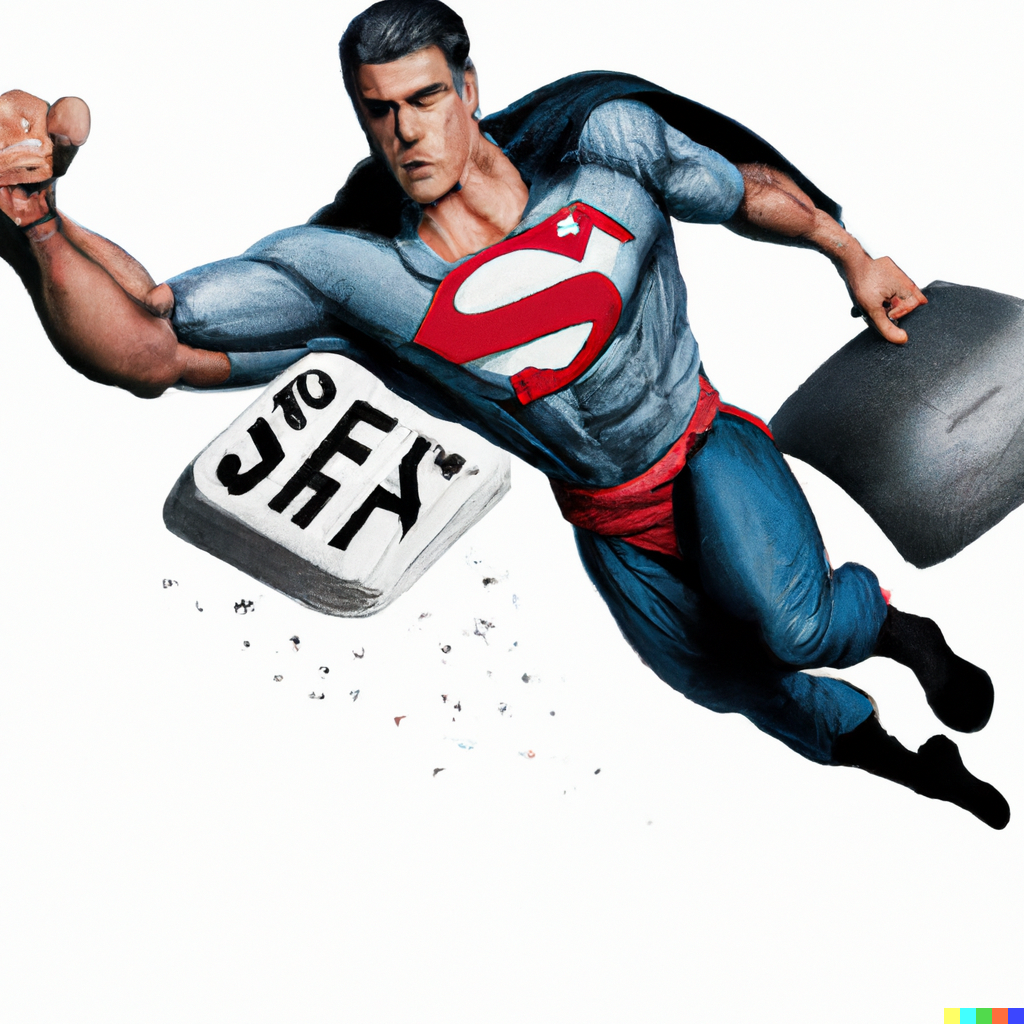 Why the bottle?
IVRE means ‘drunk’ in French
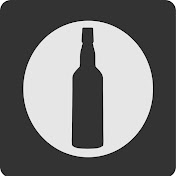 4
IVRE to the rescue
Solution might be the IVRE recon framework

Can import masscan/nmap/zeek/bro data to create a fingerprint of the network at one point in time
When run daily, can be used to ‘go back in time’ and see changes throughout the network
In previous scenario, you could go back and see when the HTTP-header of a server changed. Can thus be used to track down patient zero ( the one where the HTTP-header changed first).
5
Deep dive IVRE
Host + scan description
Port status
Create/edit commentson Wiki
Filter shortcuts
Top values
Filters
6
Deep dive IVRE
Category / Country / AS
Scan sources that contributed
IP/DNS
Port status
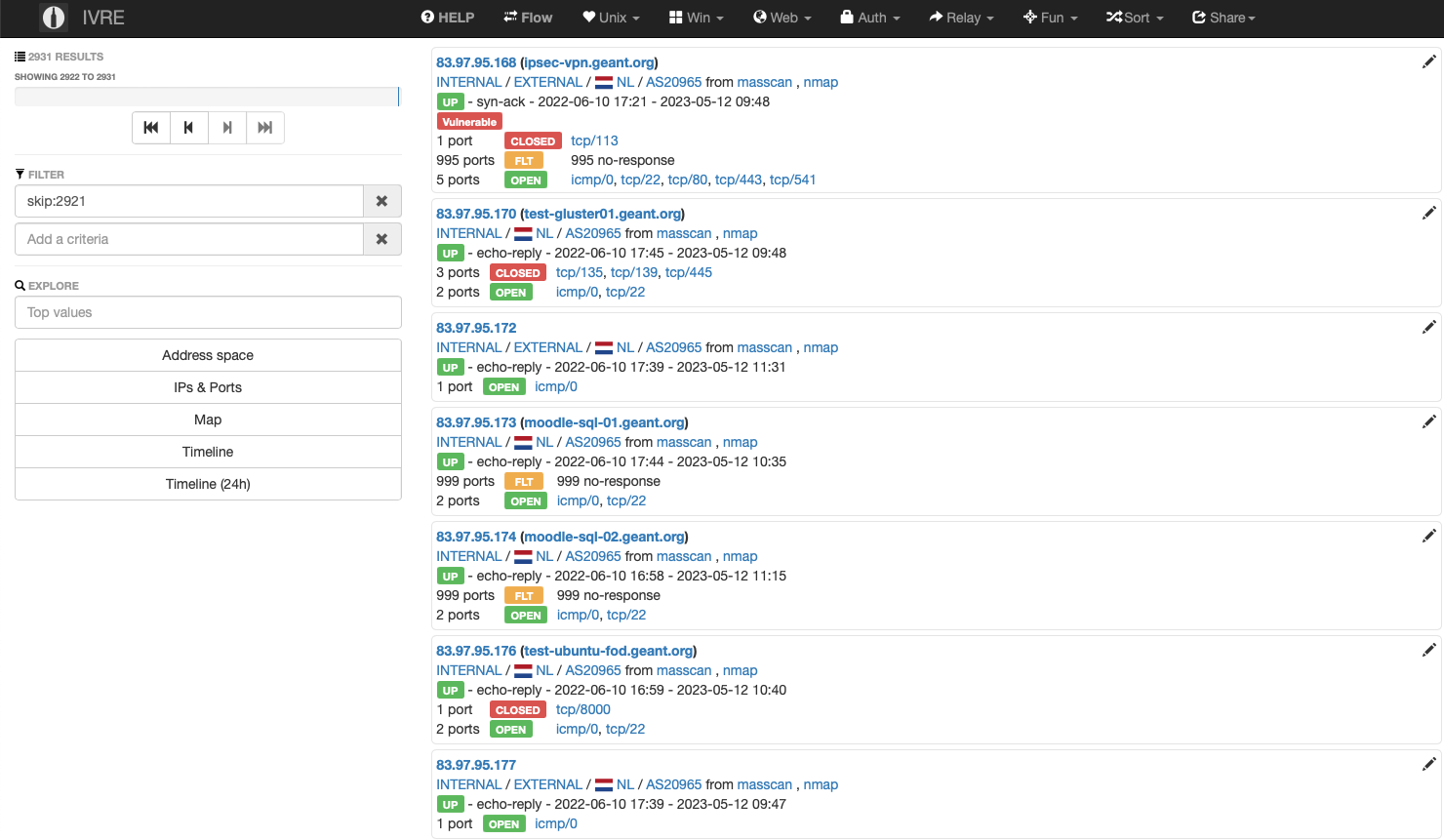 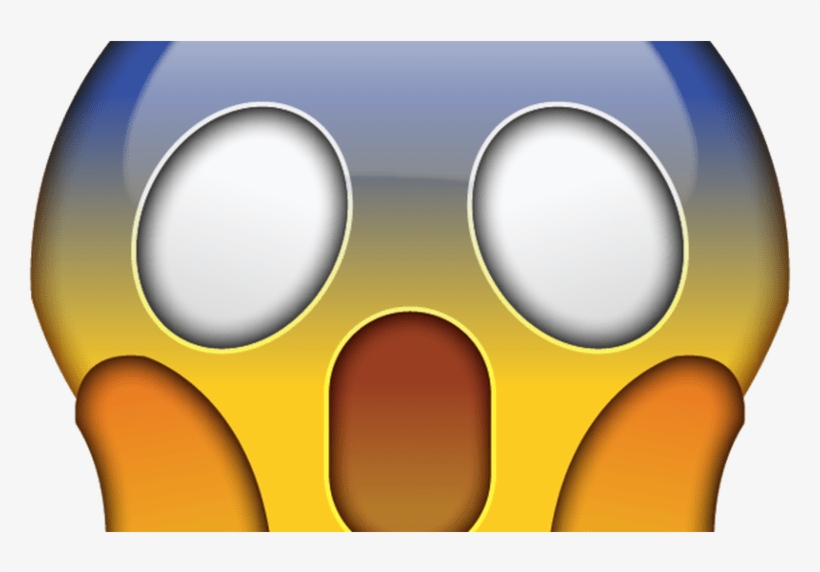 7
Deep dive IVRE
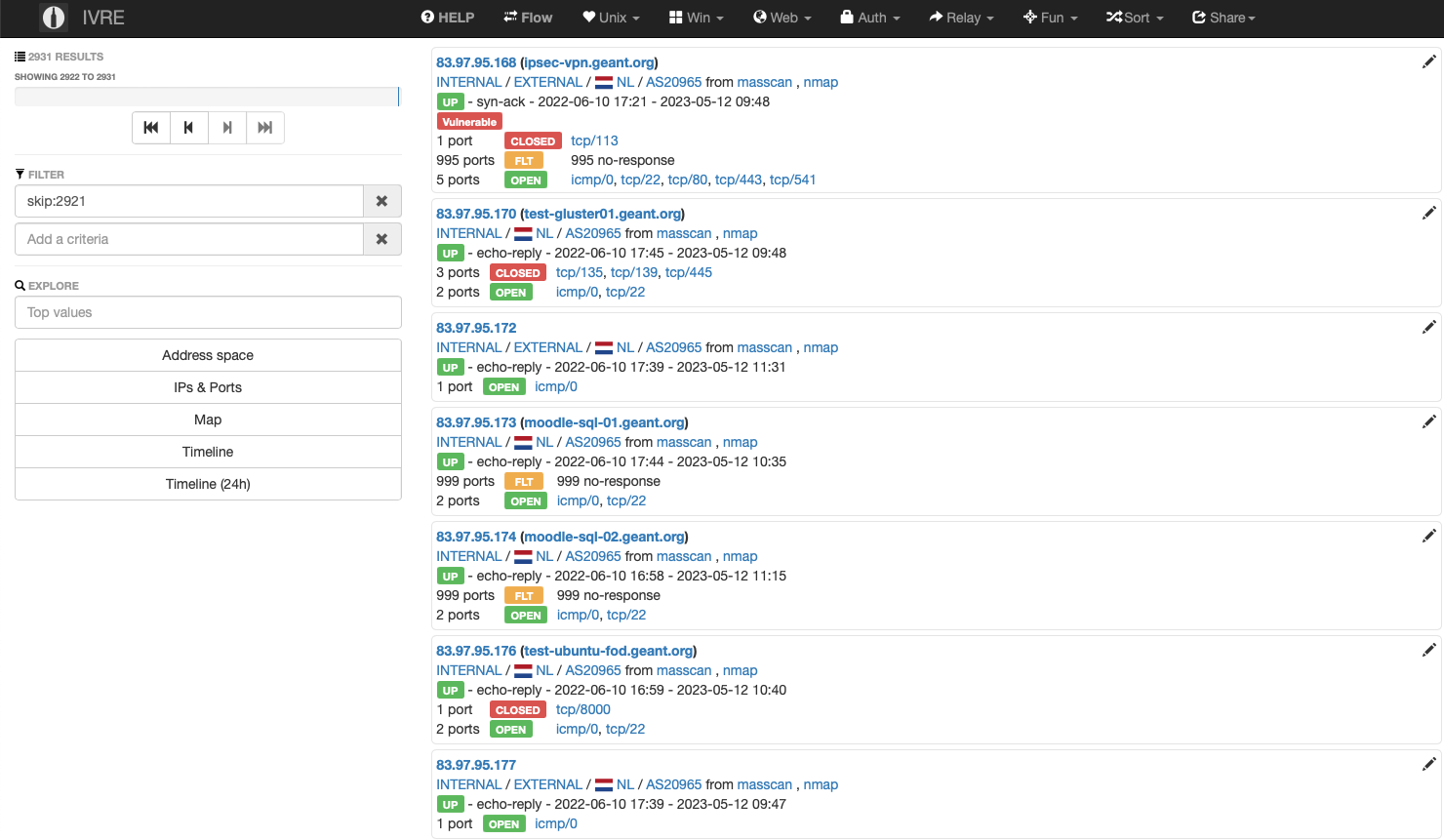 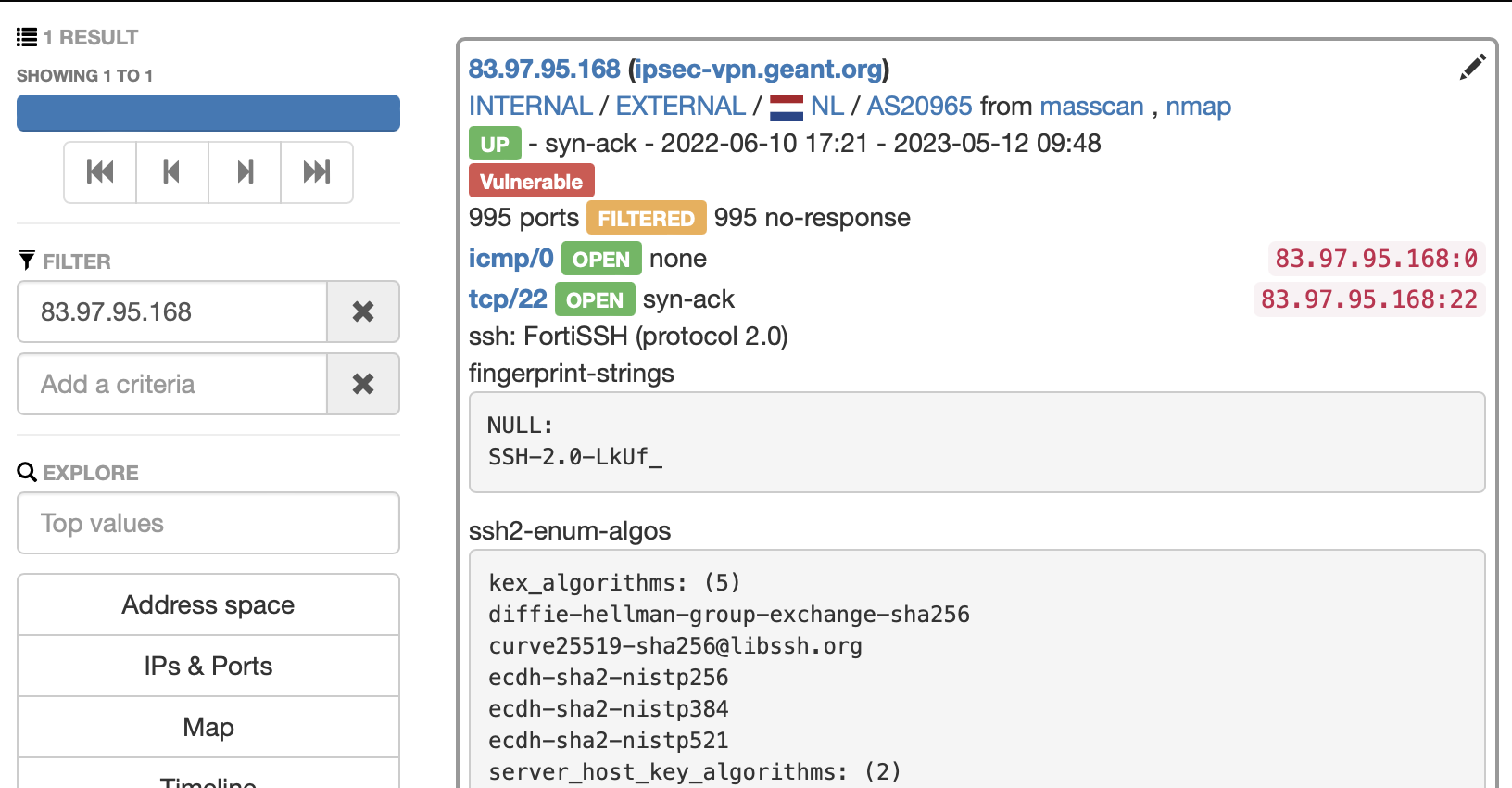 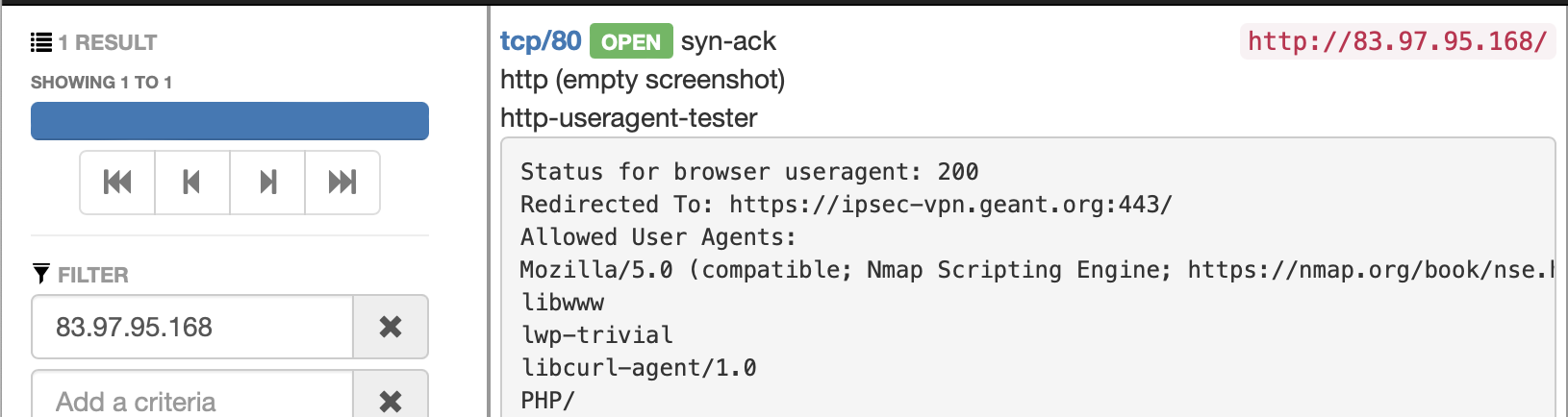 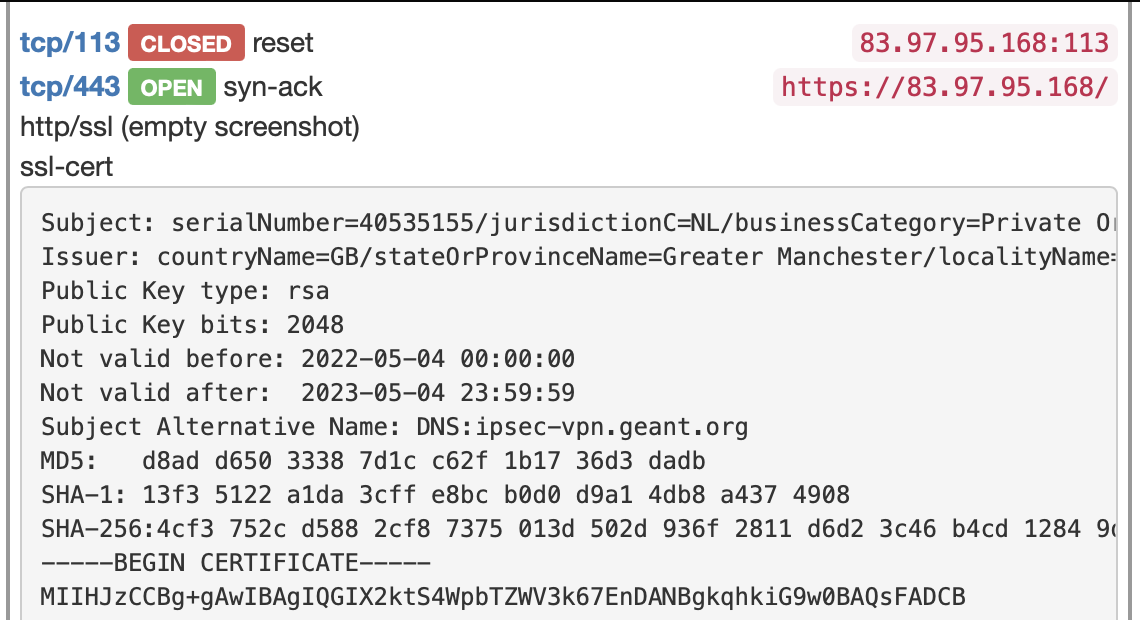 8
Deep dive IVRE - filtering
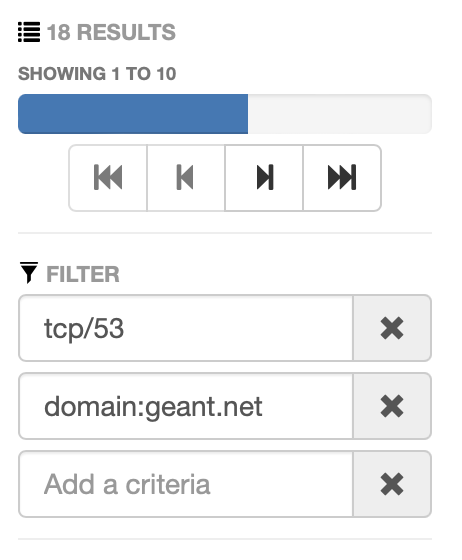 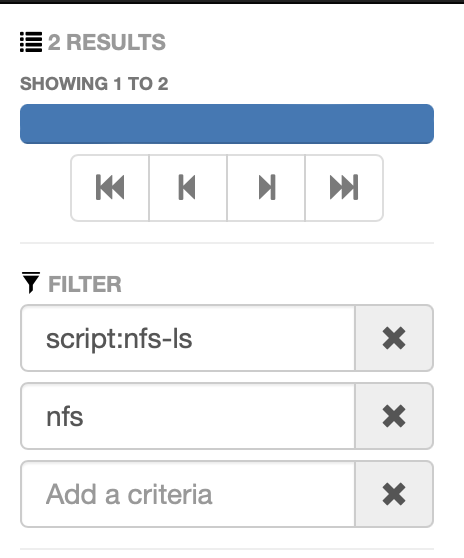 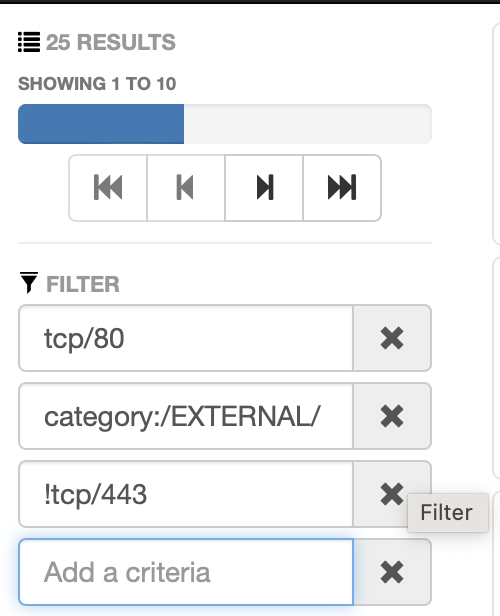 Find internet facing websites with port 80 openbut not 443/SSL
Find servers with openNFS exports
Find dns servers in an particular domain
9
Deep dive IVRE – filtering + aggregation
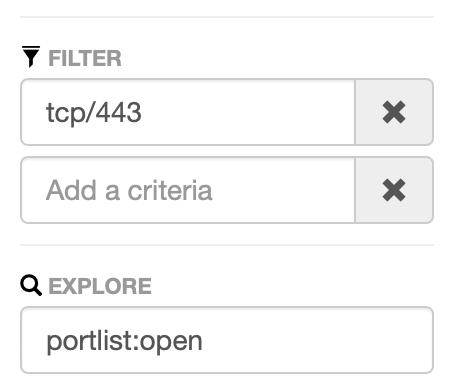 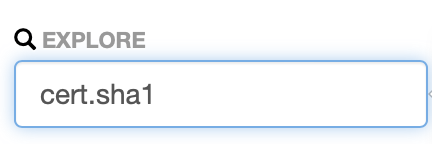 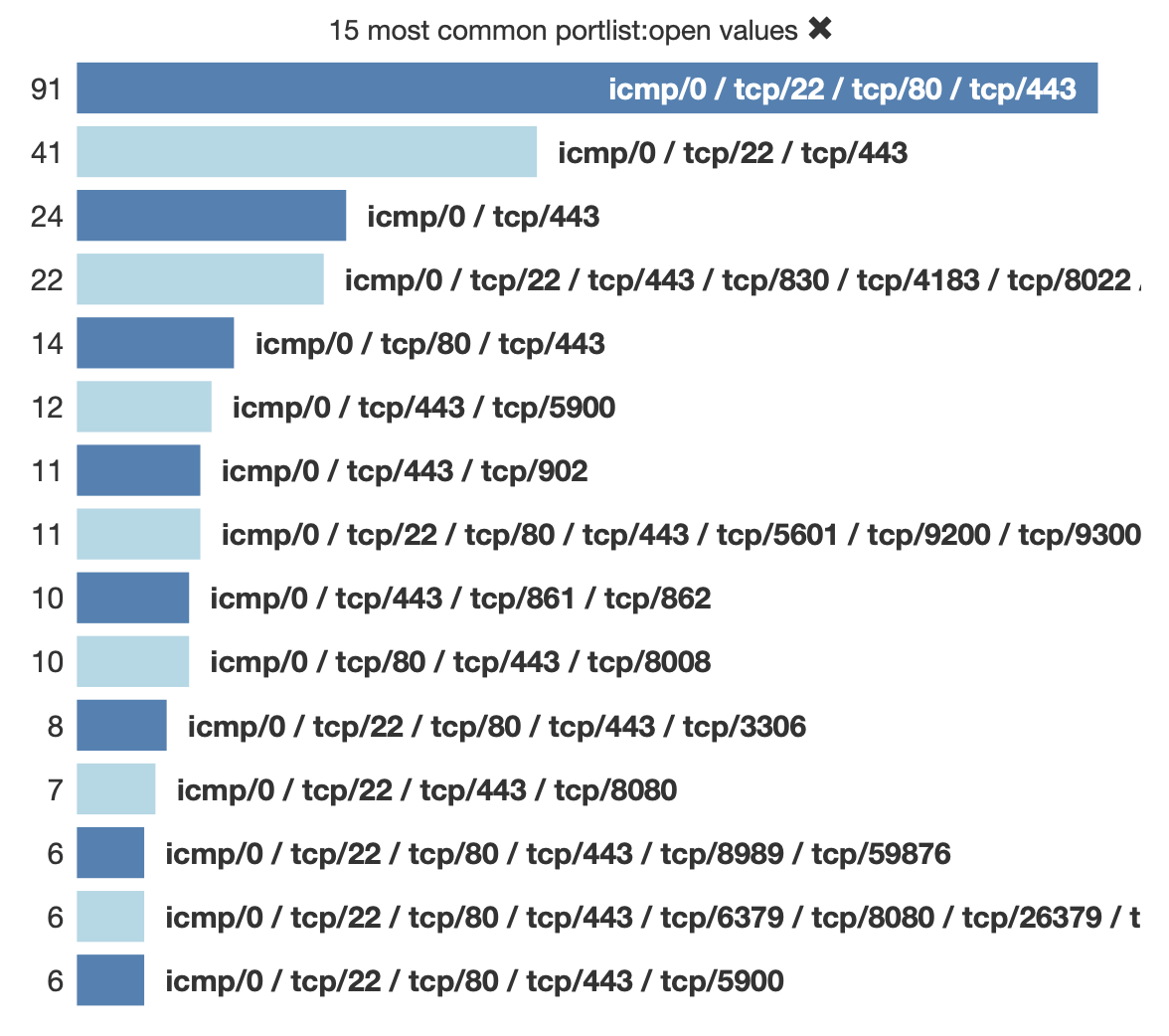 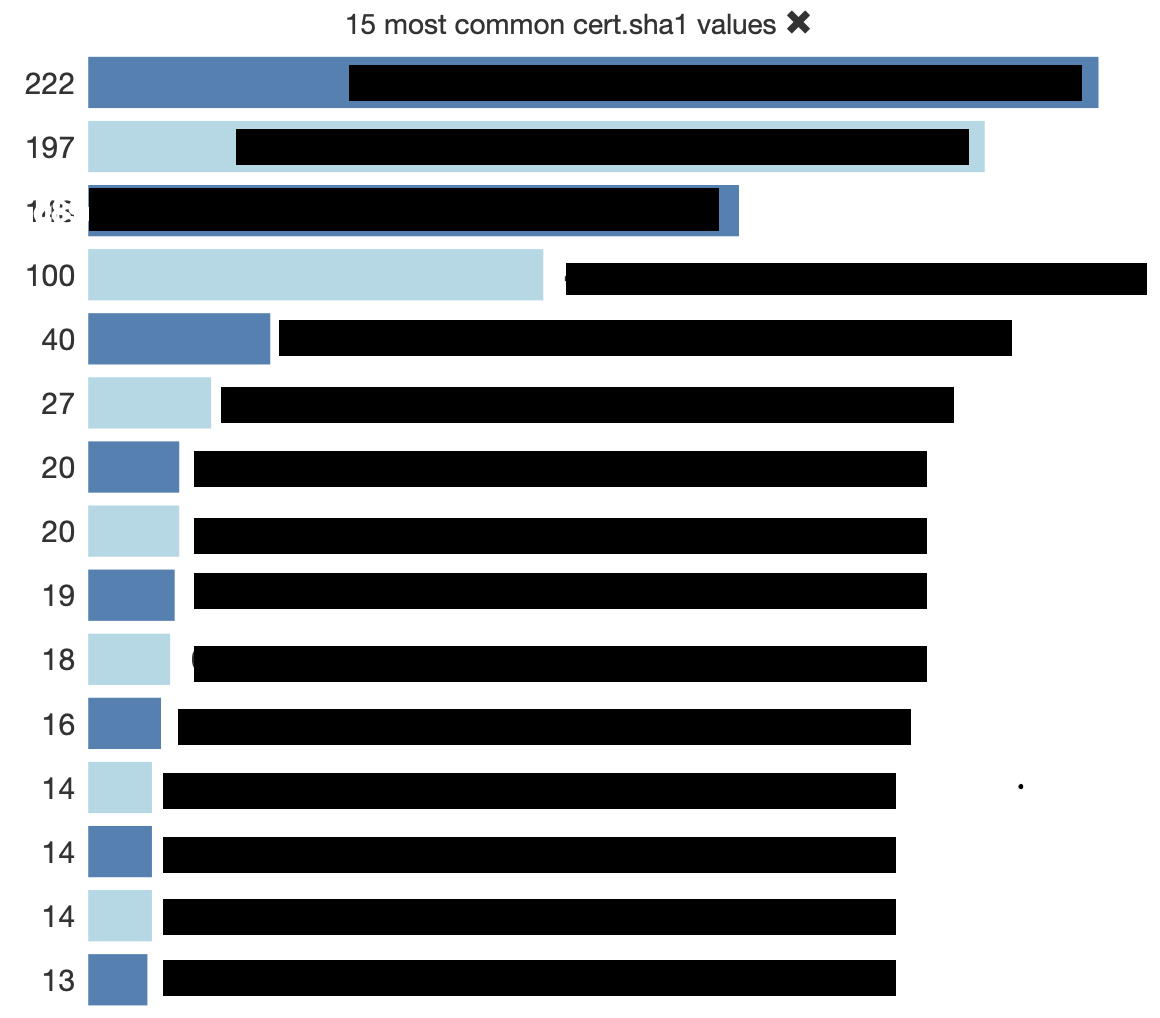 10
GÉANT specific implementation
Newly added IP’s in a specified timeframe
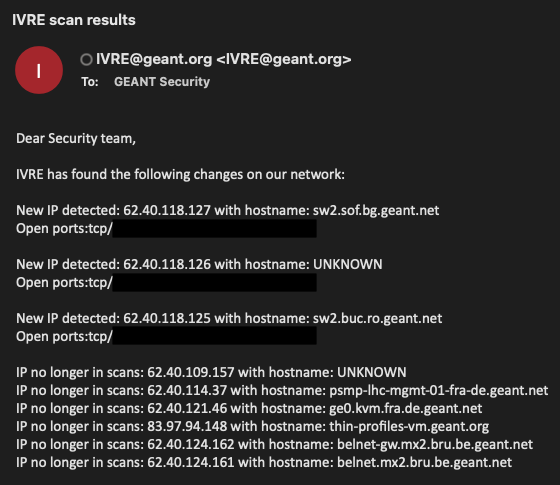 11
GÉANT specific implementation
Newly opened up ports on a host in a specified timeframe
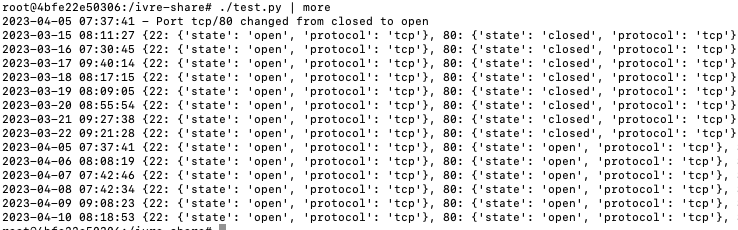 12
Other useful use cases
From an incident response perspective:

Did a port open up or close?
T1601 – Modify / patch / downgrade system image
T1095 – Non-application Layer Protocol
T1571 – Non-Standard Port

Did the service fingerprint / HTTP headers change?
T1601 – Modify / patch / downgrade system image
13
[Speaker Notes: Numbers are reference to the MiTRE ATT&CK framework]
Other useful use cases
From a (security) compliancy perspective

Find unmanaged machines / IoT-devices that run outdated software

Find software that should not be running
6881-6889 (bittorrent), 1194 (OpenVPN)

Find (the number of) wildcard certificates used within the network

Find websites that do not do a hard redirect from port 80 to 443
14
What did we (internally) find at GÉANT using IVRE?
Several services that came up with vulnerabilities
NFS  shares that could be read/write for everyone
VNC (remote desktop) tools without authentication

Structural problems
Servers using expired certificates
Wildcard certificates that are being used to widely
15
Feature / road map
Scan both from inside and outside
Be notified when new ports are opened up to the internet

Integration with commercial vulnerability scanner ( new hosts are added and scanned automatically)

Adding vulnerability scanning data ( Nuclei )

Further development and automation of use cases
16
Thank you
Any questions?
tim.waters@geant.org